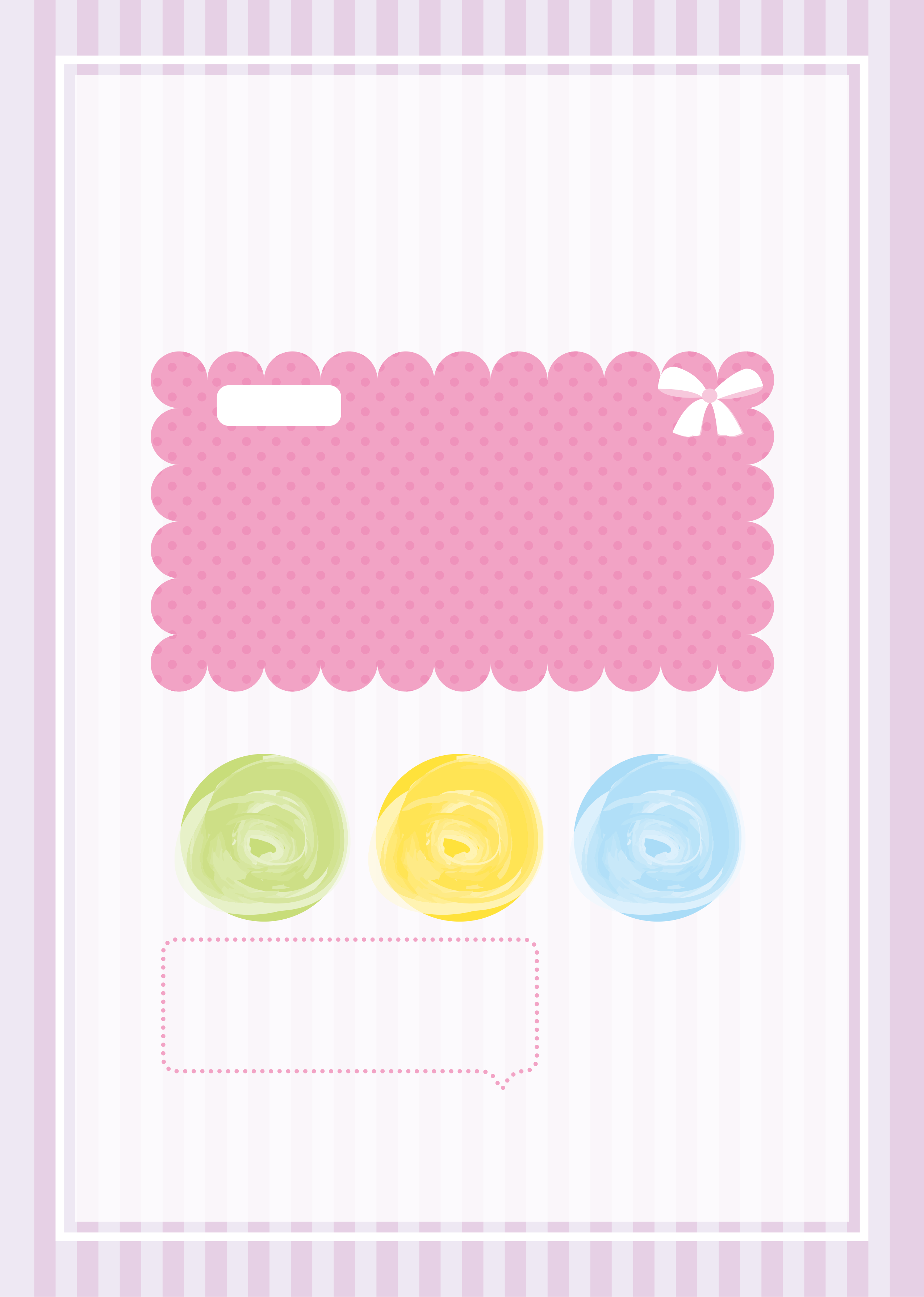 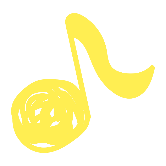 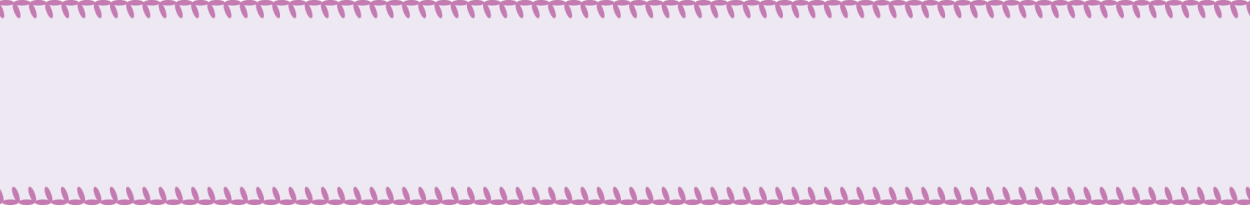 無料体験会のお知らせ
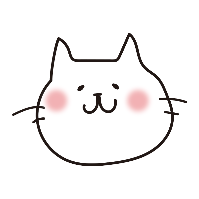 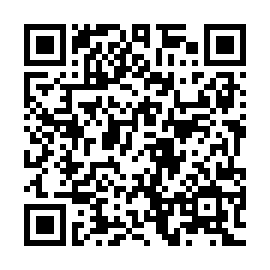 アクティブスペースみらい万倍店を、たくさんの方に知っていただけるよう、体験会を行います。見学だけでも大歓迎です(✿◡‿◡)
日時
6月26日（土）10時〜
6月27日（日）10時〜
6月29日（火）10時〜
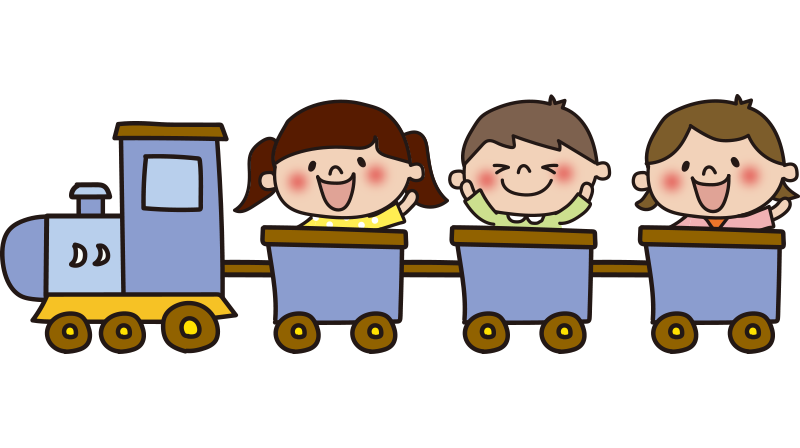 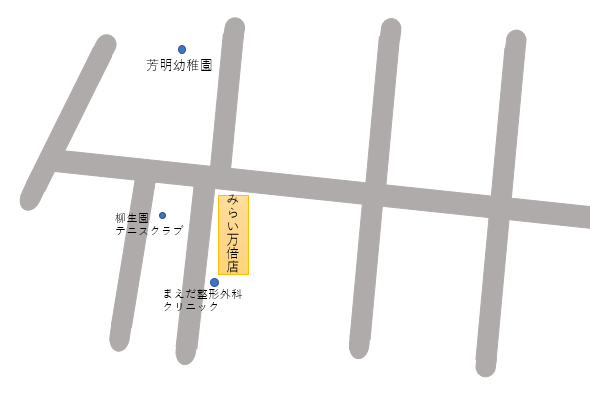 場所　アクティブスペースみらい万倍店
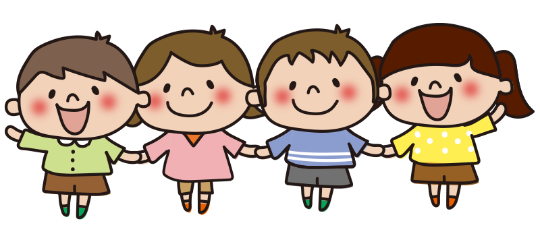 対象…０歳～未就学児
LINE・お電話にてご予約をお願いします。
リトミックを中心とした楽しい活動に取り組んでいます♫
★ リトミックが伸ばすこどもの能力 ★
想像力
集中力
処理能力
etc…
表現力
感受性
自主性
社会性
協調性
コミュニケーション
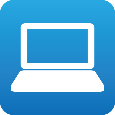 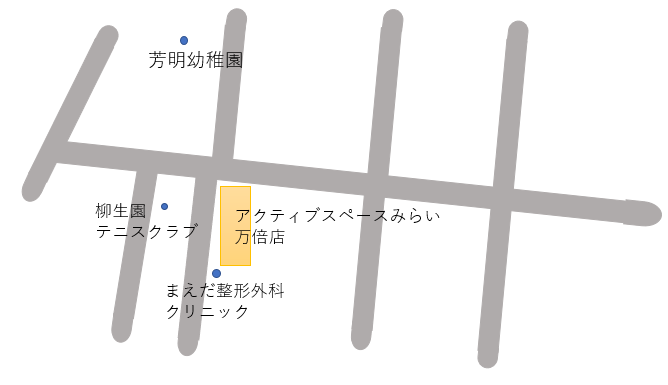 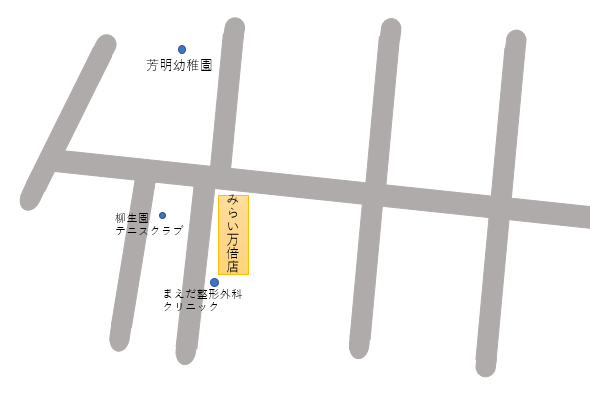 常時見学・お問い合わせを
受け付けています。
お気軽にお問い合わせください🍀
児童発達支援・放課後等デイサービス
アクティブスペースみらい万倍店
岡山市南区万倍54-6
TEL086-239-6700
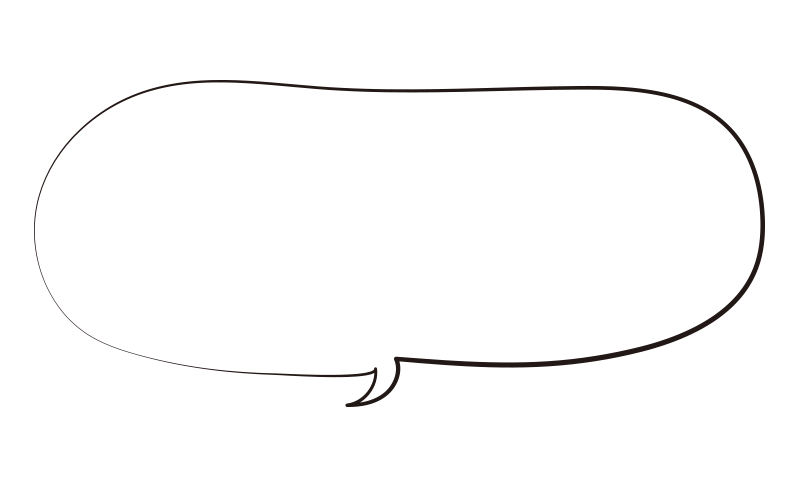 LINE・Instagramは
こちらからどうぞ→
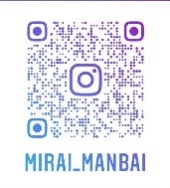 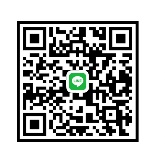 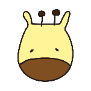